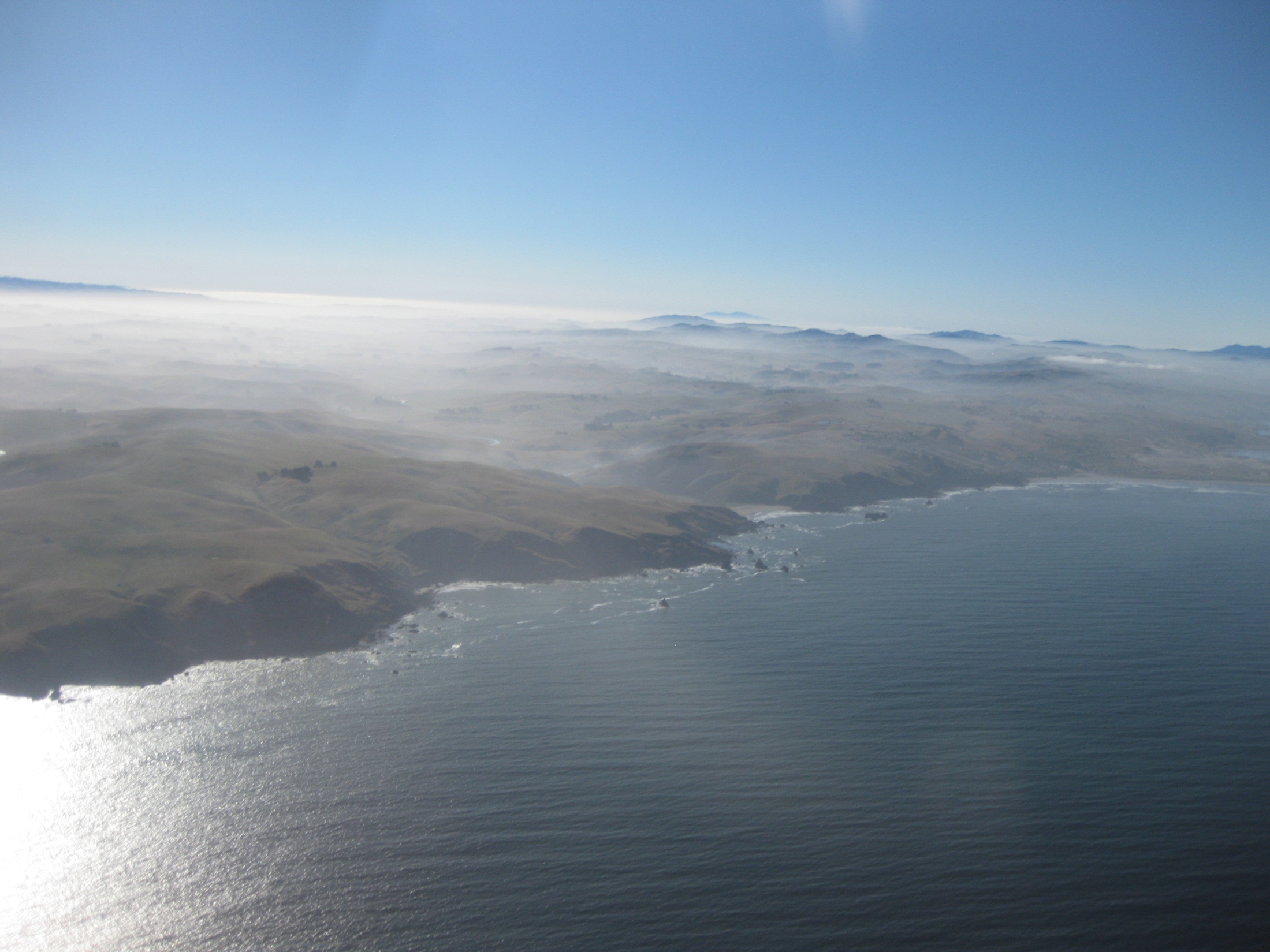 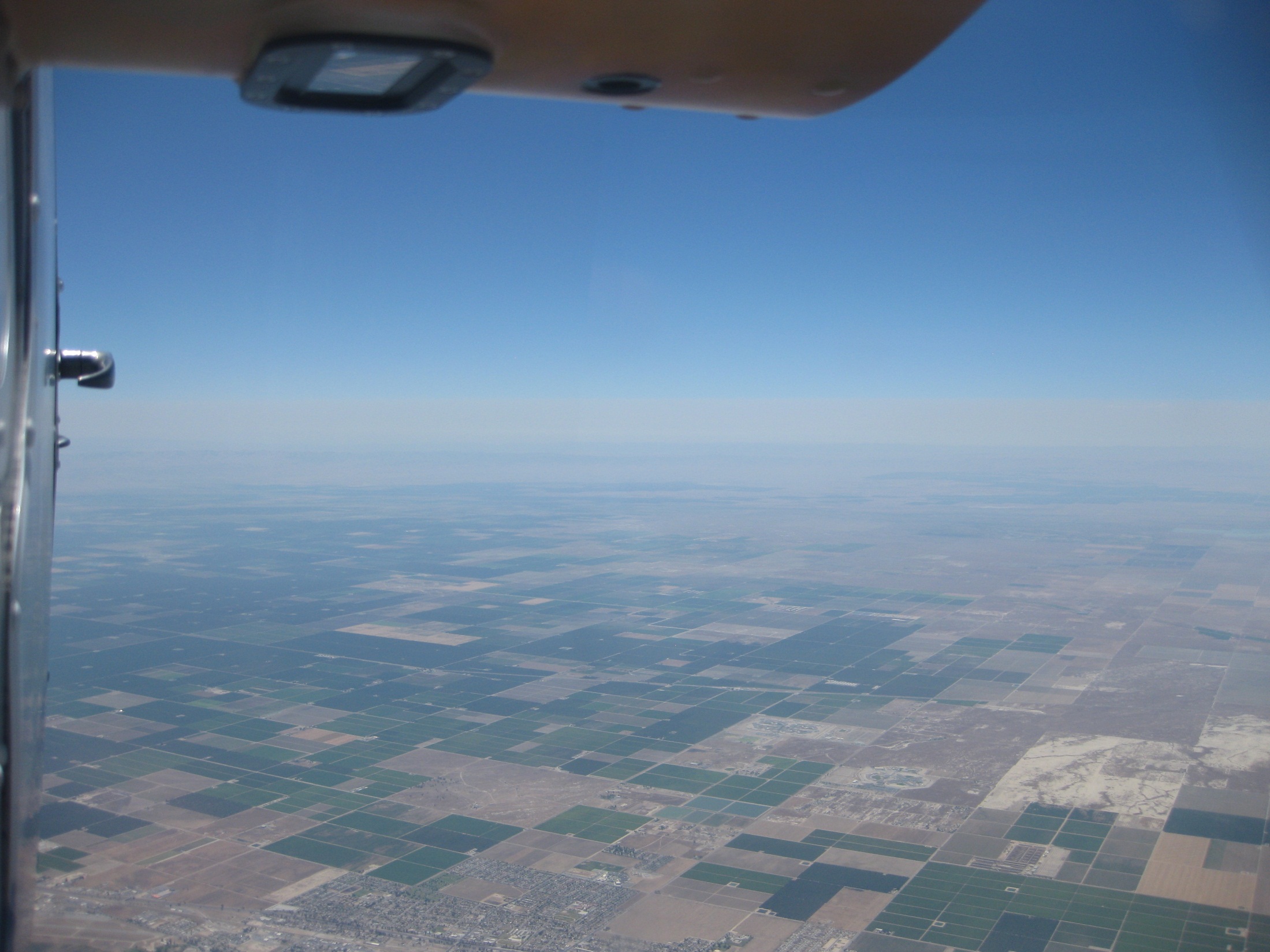 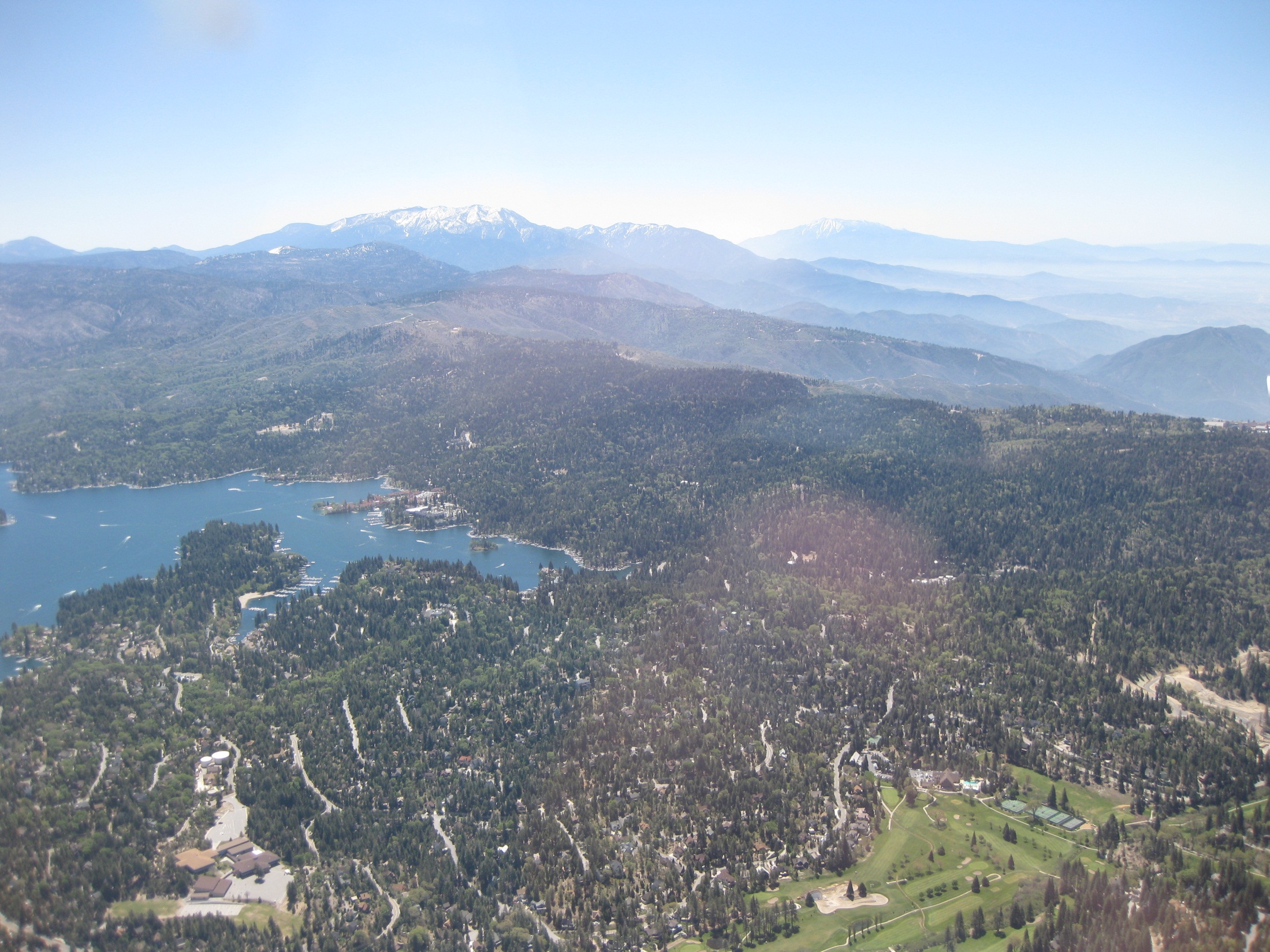 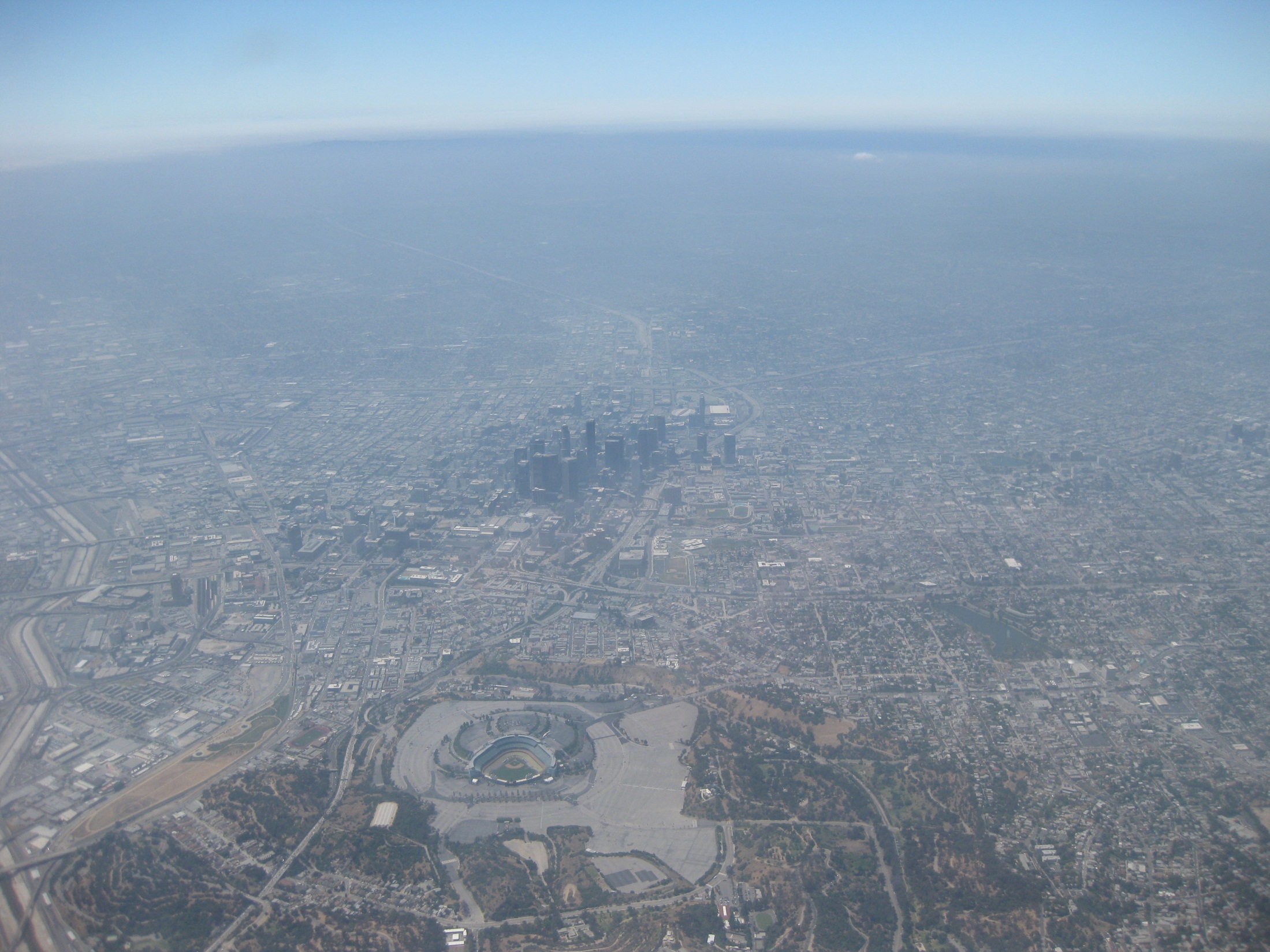 Column  observations of NOx and OVOC over California during CalNex and CARES
Rainer Volkamer1,2, Sunil Baidar1,2, Hilke Oetjen1, Ivan Ortega1, Roman Sinreich1, Si Wang Kim2,3, Chenxia Cai4

1Dept. Chemistry and Biochemistry, University of Colorado, Boulder CO
2CIRES, University of Colorado, Boulder CO
3NOAA/ESRL/CSD, Boulder CO
4Air Resources Board, Sacramento CA
Objectives:
Assess boundary conditions , NOx emissions, and OVOC  abundance (HOx, SOA)
Map 2D distributions  and vertical profiles (SoCAB, Central Valley, Northern California)
Assess pollutant transport  (splitting of flows, mountain passes, high deserts)
Enhance value of ground sites (Caltech, Bakersfield, Cool)
Overview CALNEX and CARES activities
CU Airborne MAX-DOAS:
 May 19, 2010 – July 19, 2010
 Total of 52 flights
 flight duration: up to 4.5 hours
 207 total flight hours

CU Ground MAX-DOAS:
Caltech (May 15-Nov)
Fontana Arrows (May 15-Nov)
CARES T1 (June 11-28)

CU LED-CE-DOAS:
Caltech (May 14 - June 16)
e.g., Glyoxal (15ppt@1min)
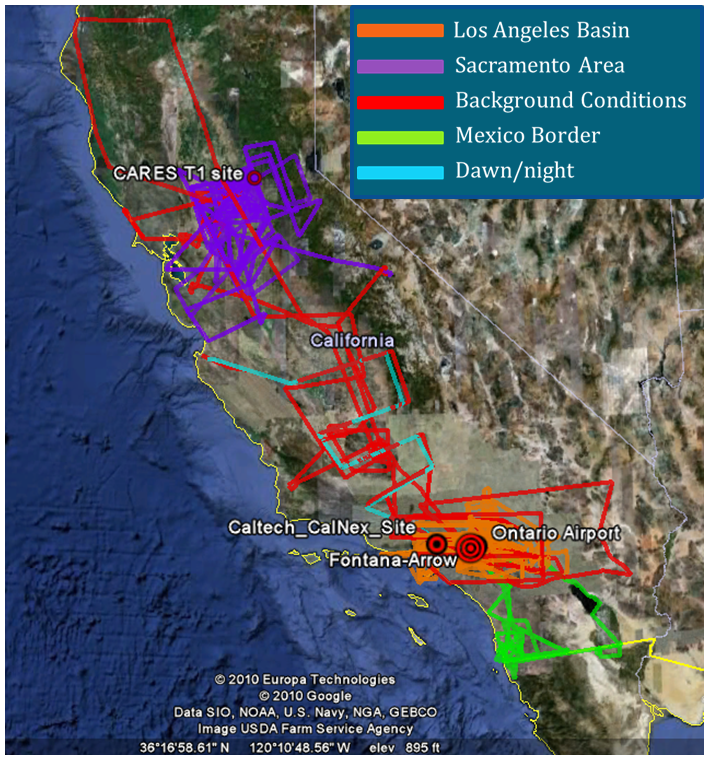 Posters: Baidar et al. (AMAX-DOAS), Ortega et al. (GMAX-DOAS), 
Thalman et al. (LED-CE-DOAS)
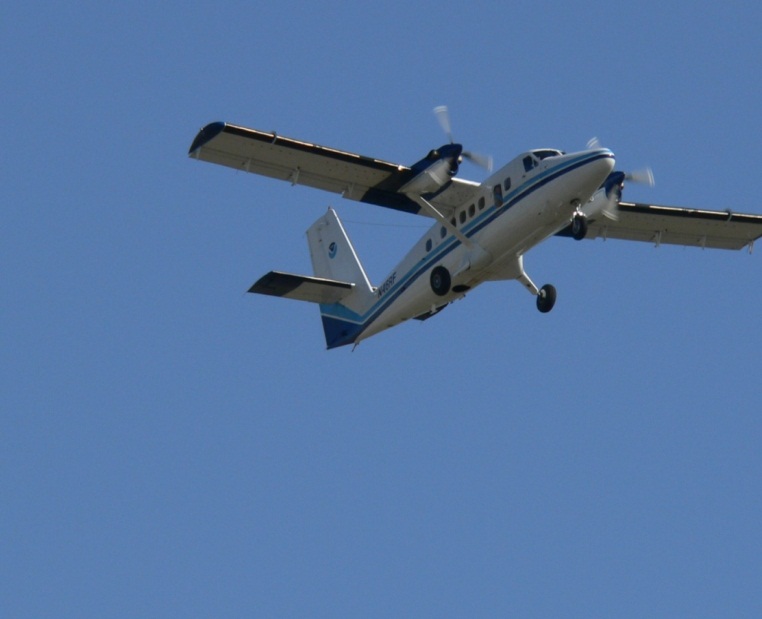 12.5 deg
off nadir
Track
NOAA Twin Otter – optical remote sensing
Primary instruments:

Downward-looking ozone and aerosol Lidar (TOPAZ = Tunable Optical Profiler for Aerosols and oZone)

U of Leeds Scanning Doppler Lidar

CU Airborne Multi-Axes Differential Optical Absorption Spectroscopy (CU AMAX-DOAS) Instrument

Additional  instruments:
In situ O3, temperature, pressure
Radiometers (surface temp, albedo)
CU motion compensation system
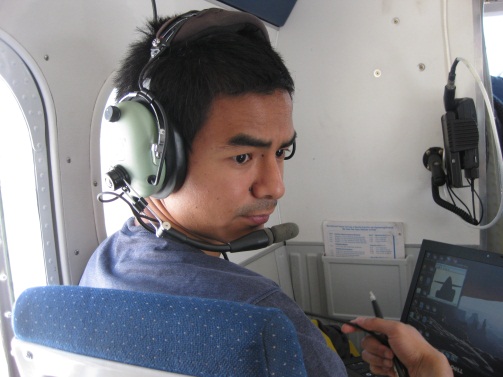 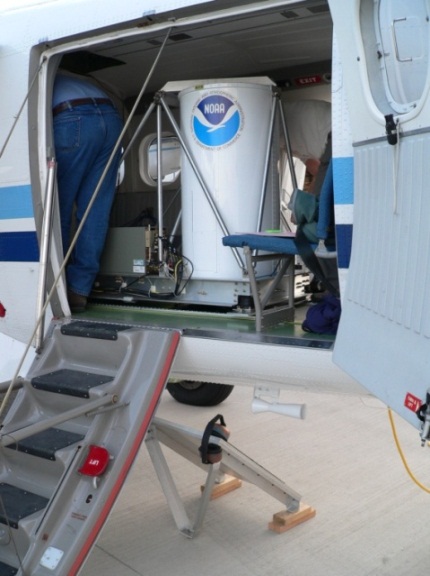 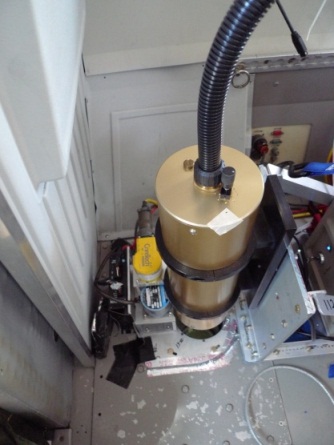 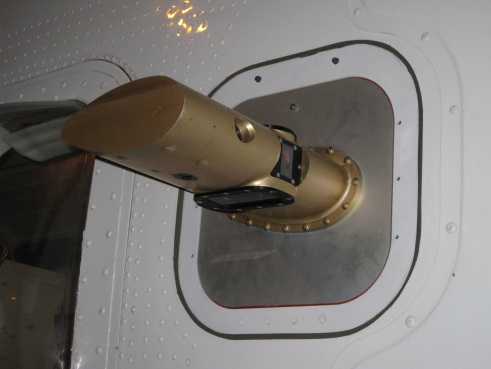 Senff et al., Langford et al. WED
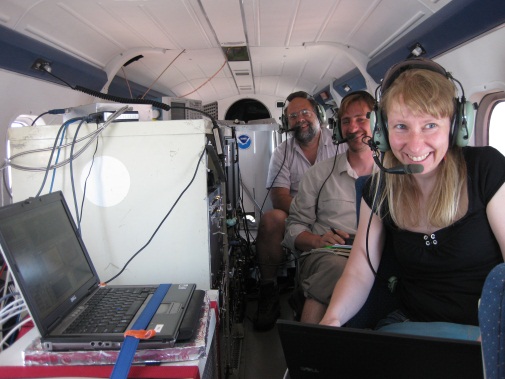 CU AMAX-DOAS instrument & concept
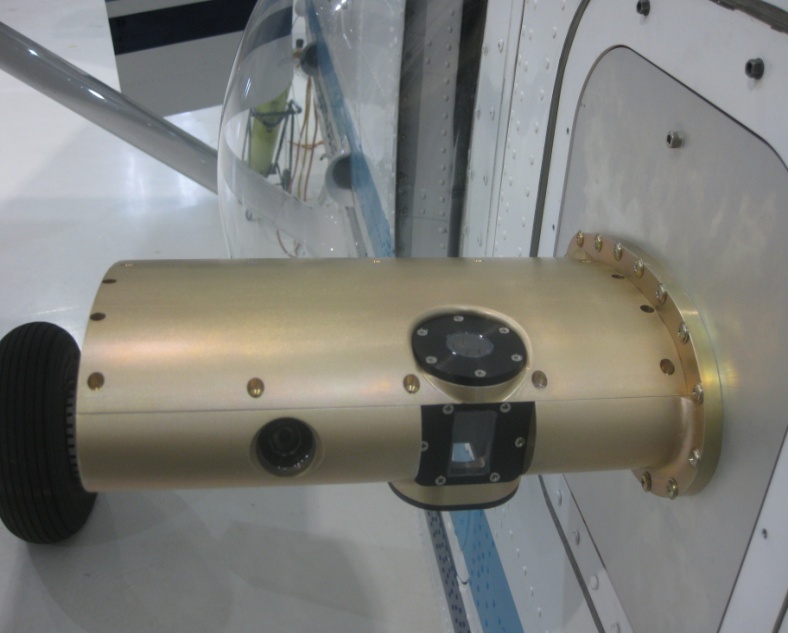 Photons travel on parallel paths from the sun into the Earth‘s atmosphere.
Rotating prism telescope
Real-time motion compensation
2 synchronized spectrometers/CCDs
absorber layer
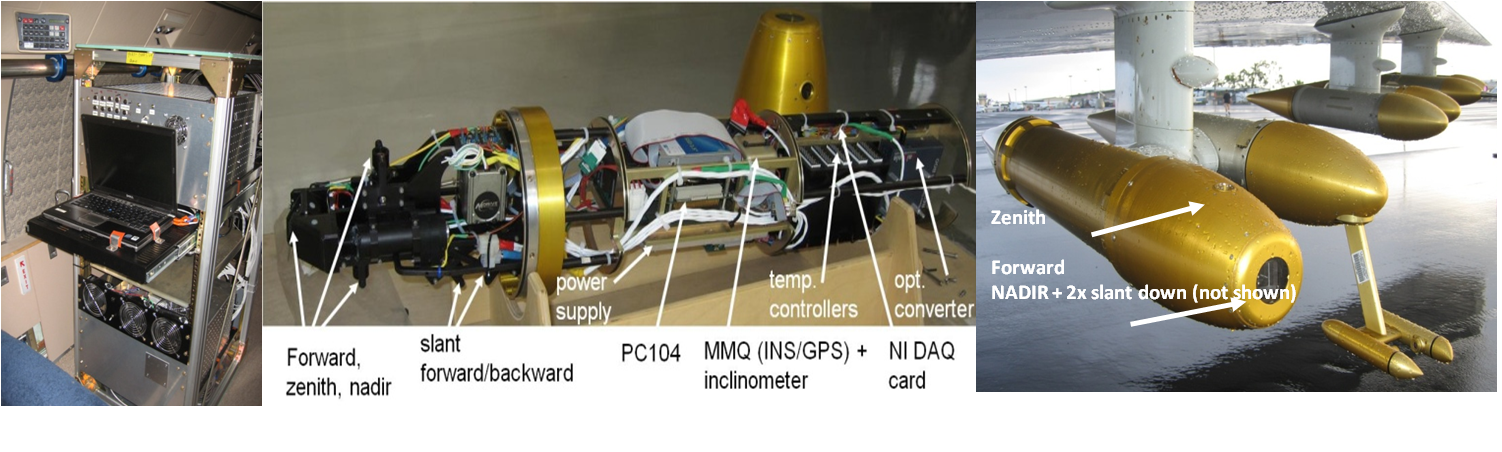 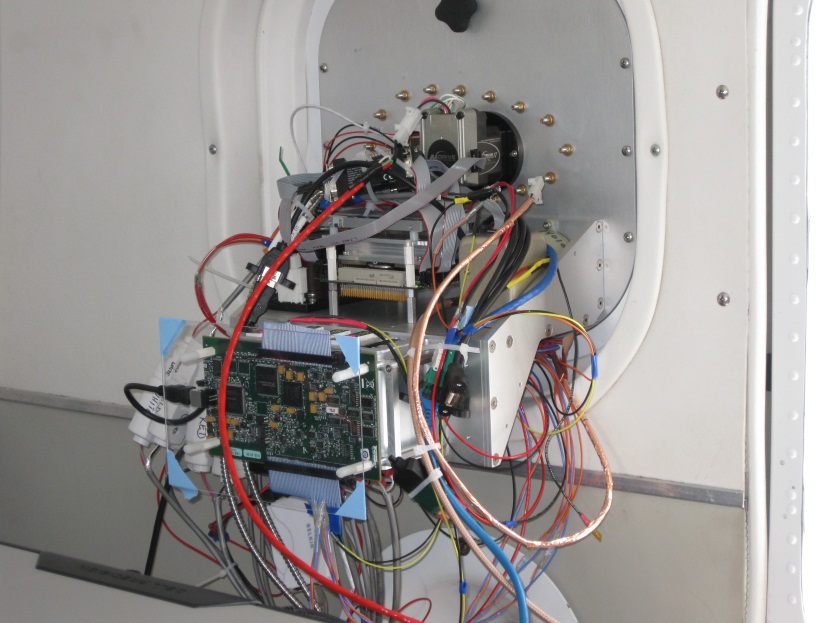 absorber layer
Retrieval:
Measured spectra are analysed with the DOAS method. This yields the integrated absorber density along the light path: the so-called slant column density
surface
single-scattering approximation
Spectral proof of measured gases
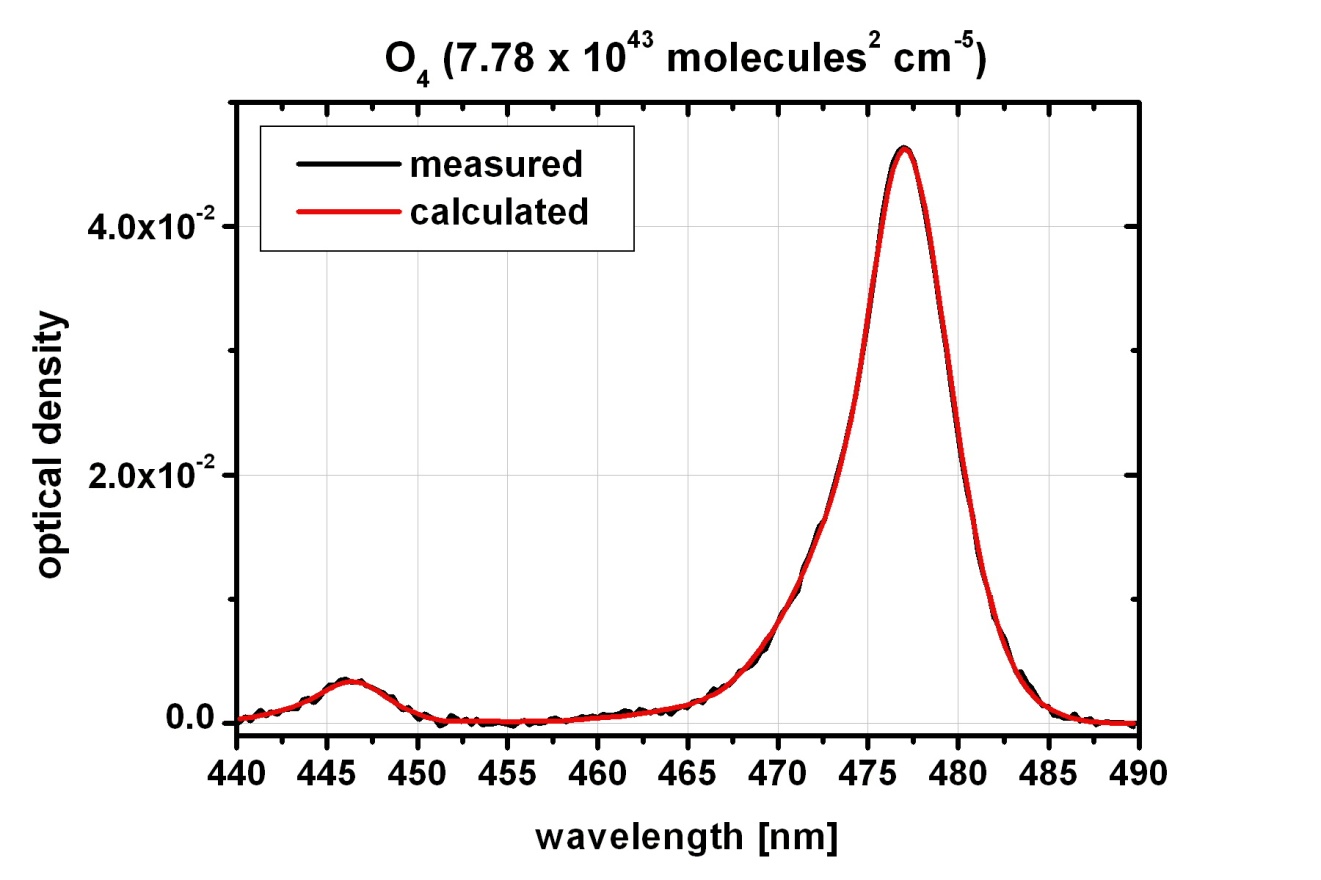 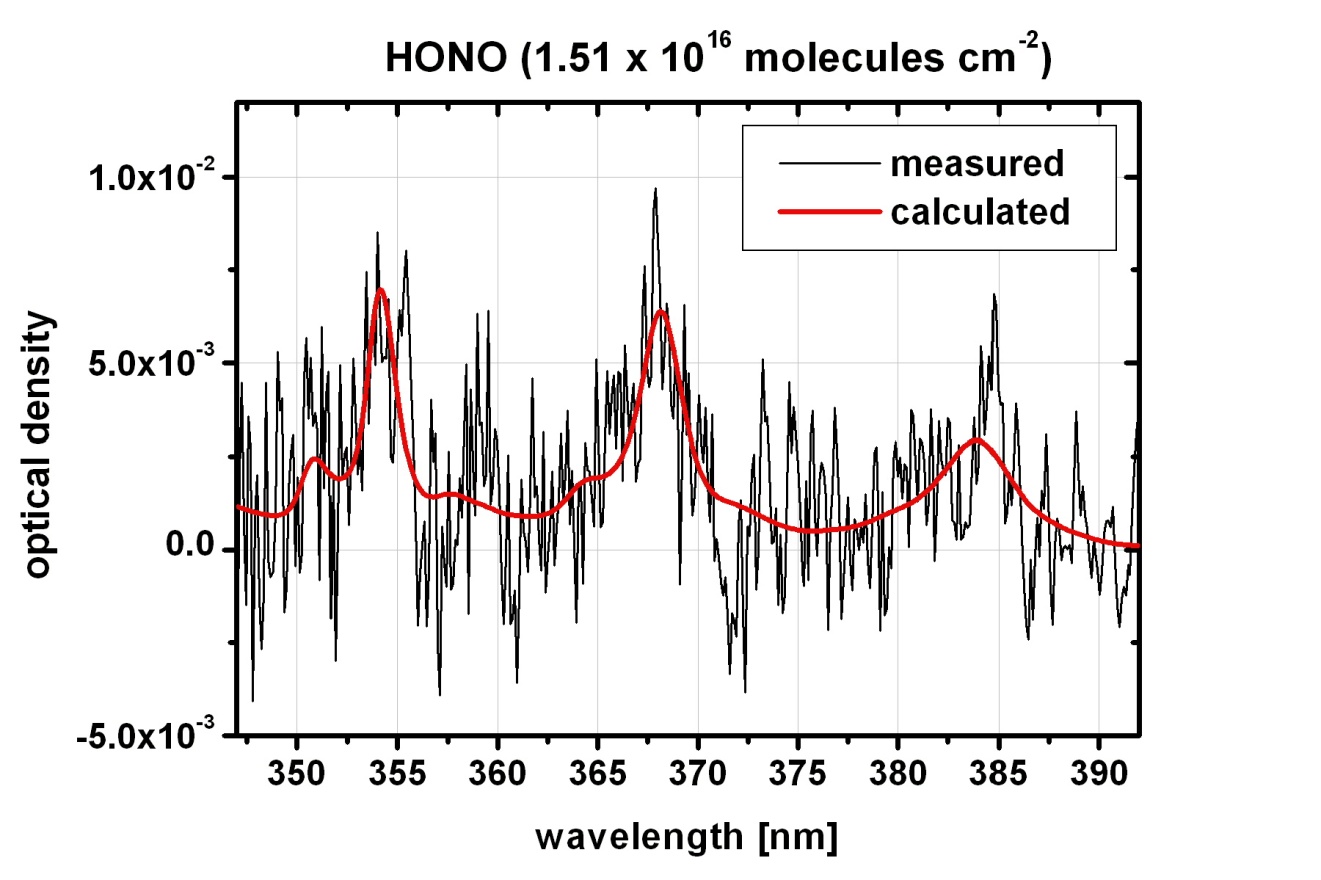 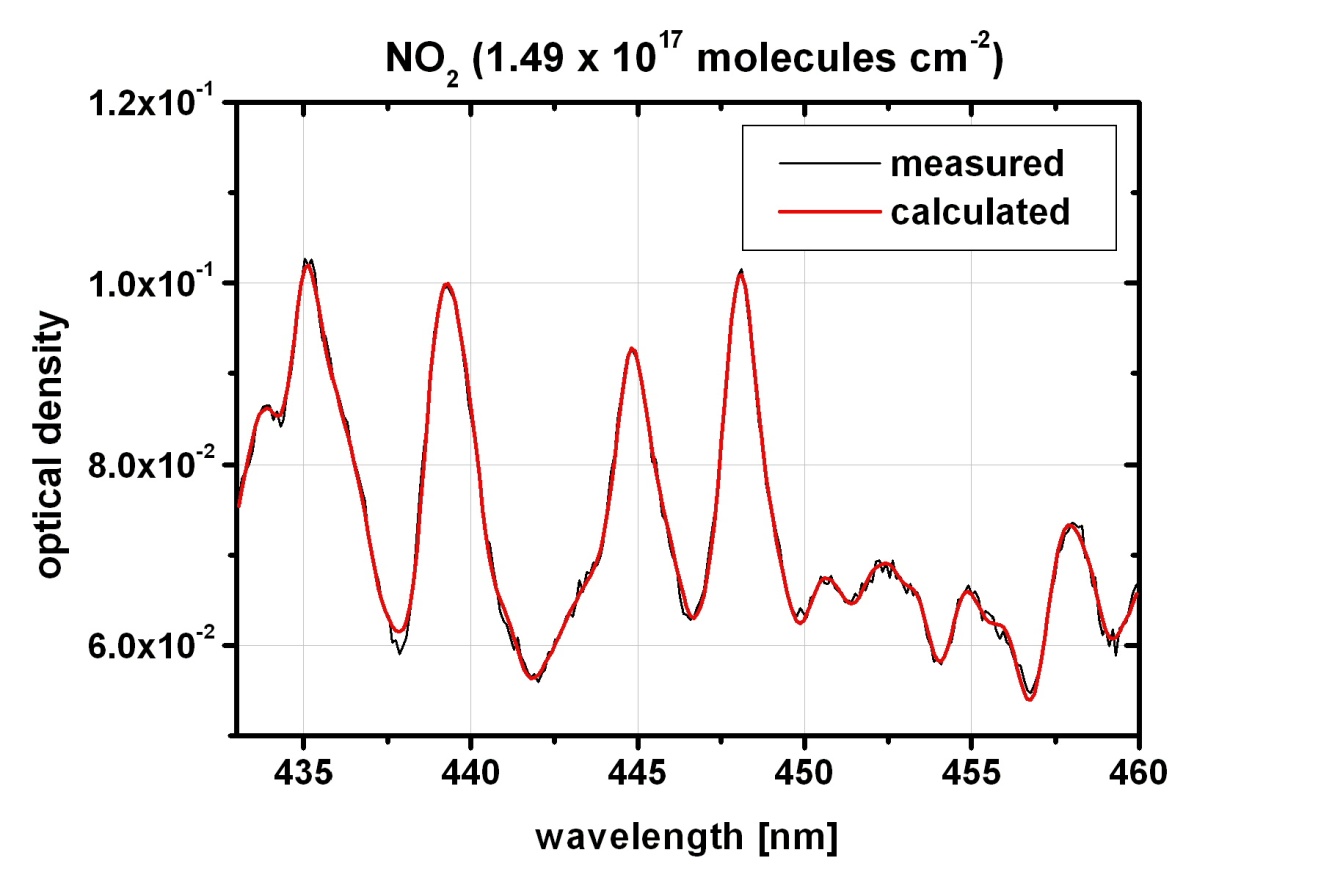 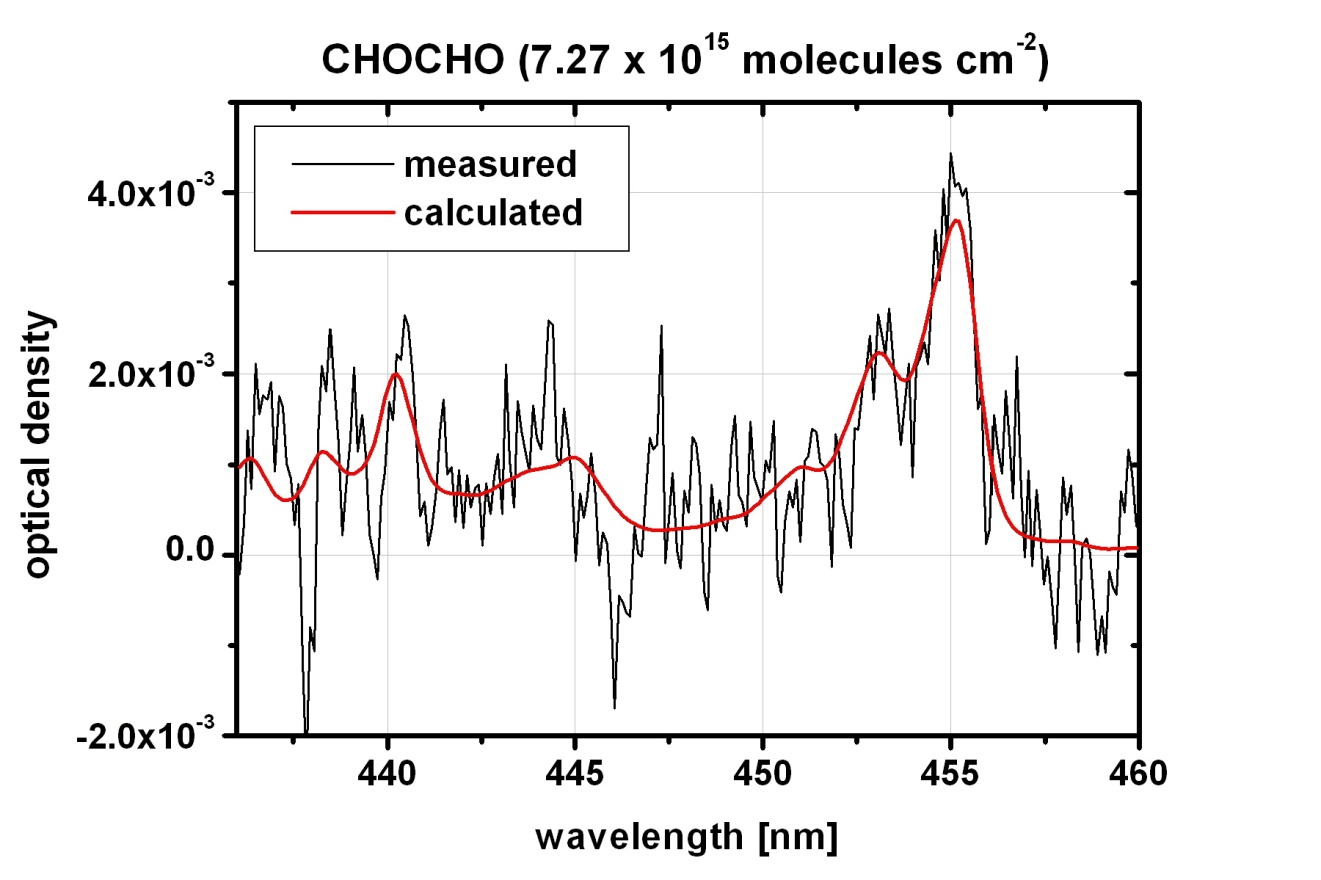 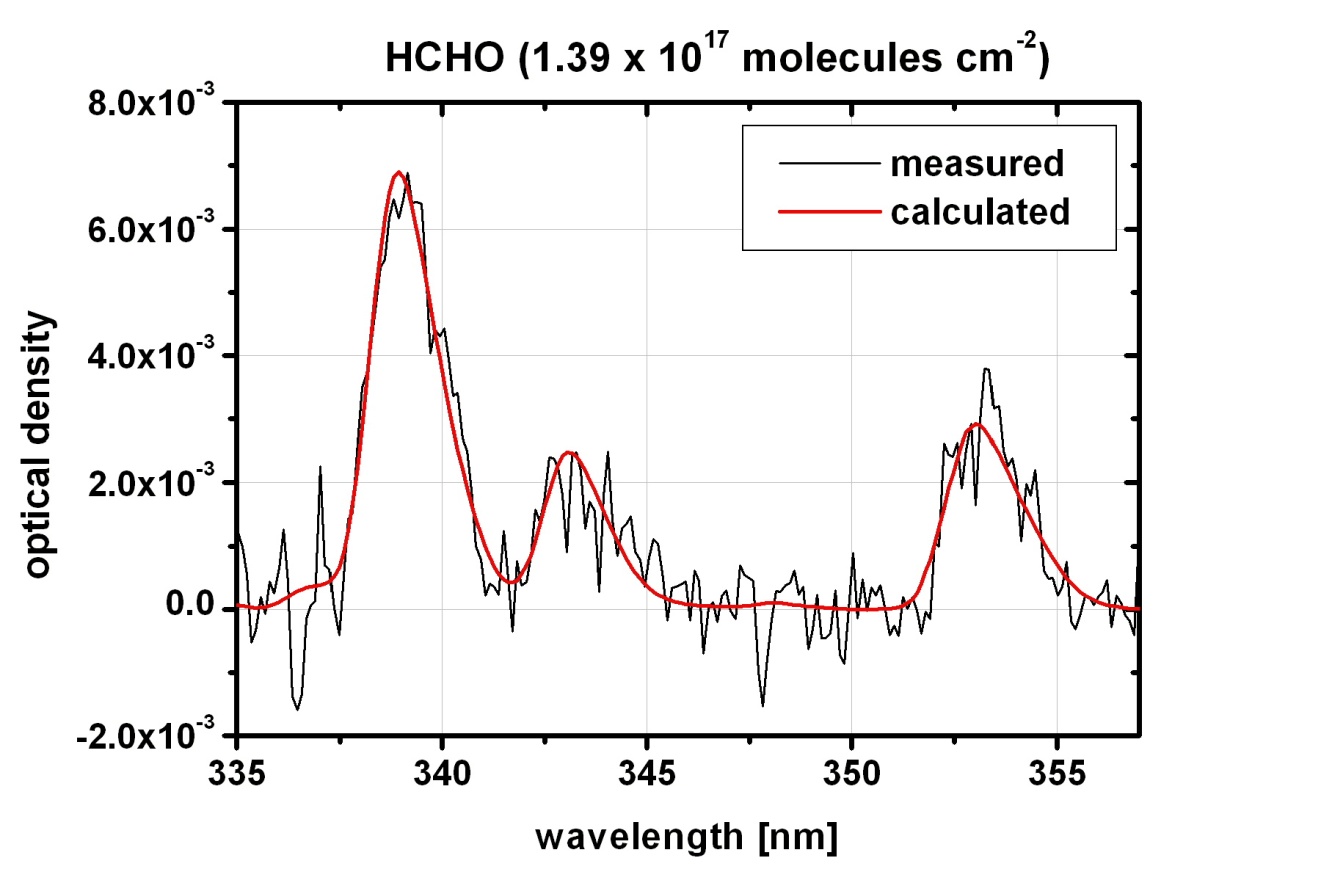 Sampling extended spatial Scales
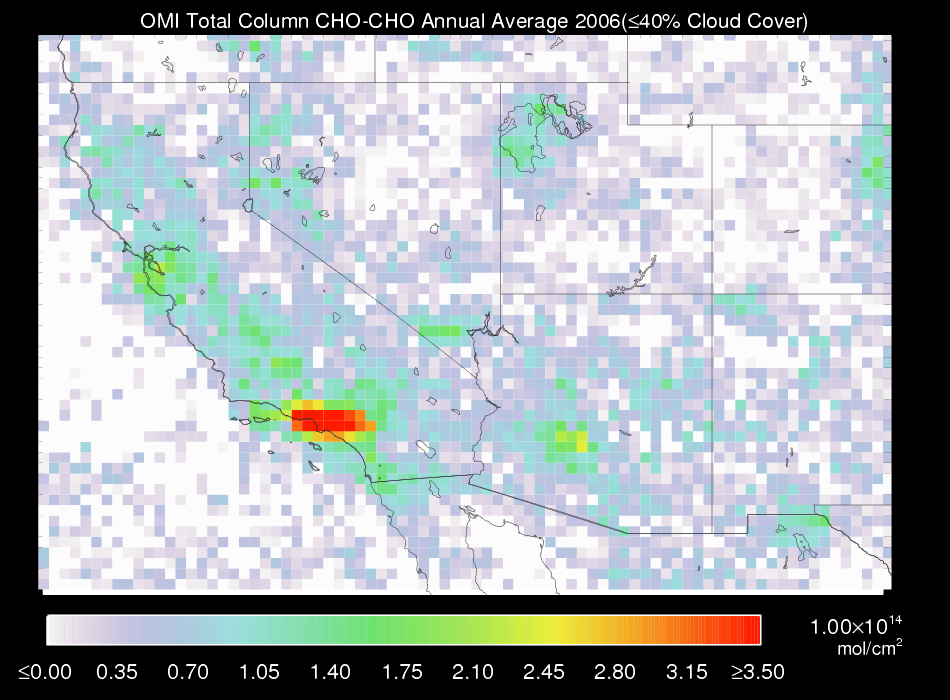 Los Angeles
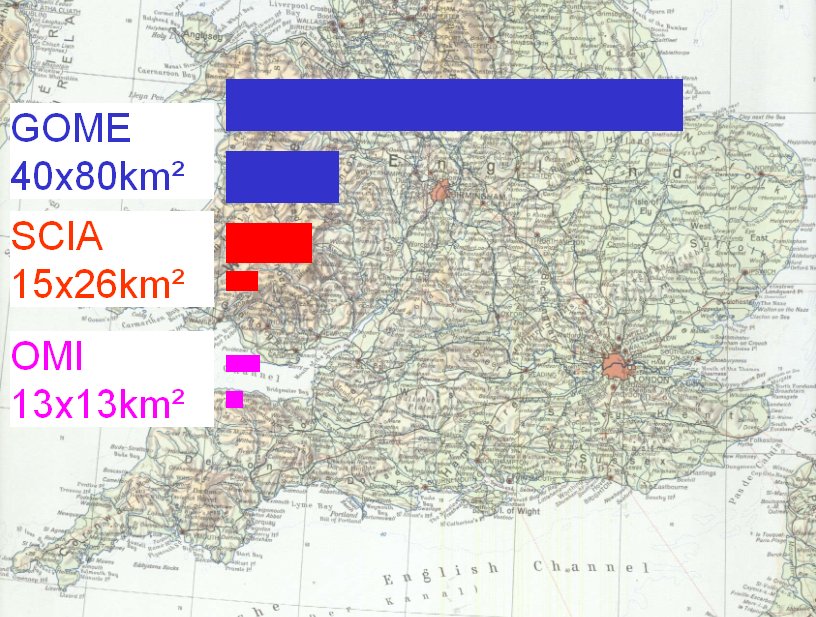 WRF-Chem, UCD-CIT: 4x4km2
CU AMAX-DOAS sampling strategy consisted in sequential zenith-to-NADIR scanning (2 sec/spectrum). NADIR resolution: 1km along track.
Inherently averaged column measurement over PBL, or 20-60km forward view. This is directly comparable to scale probed from satellites.
Mobile column observations complement in-situ measurements, and bridge scales between ground-based networks and atmospheric models.
Sensitivity studies geometric AMF
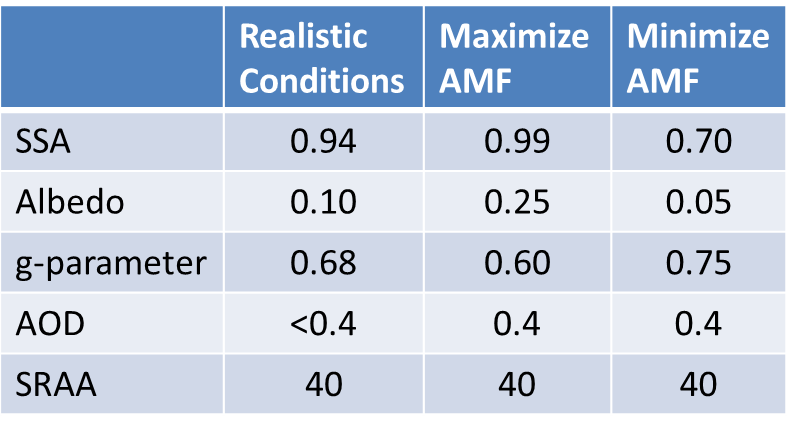 For SZA < 60 deg a conservative estimate of error is <30%
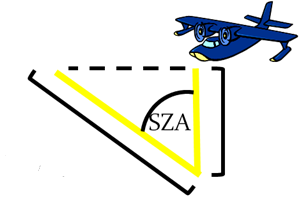 Geometric Approximation
Surface Albedo
Preliminary data RF#46
Measurement principle: 
Differential Irradiance
atmospheric correction




CALNEX upgrade 2010:
4 channels
	360nm
	478nm       O4 bands
	630nm
	868nm
Channel 2
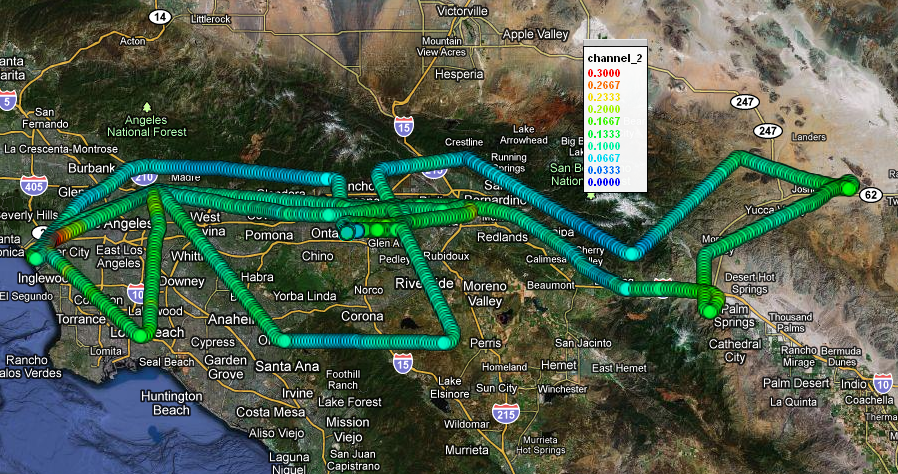 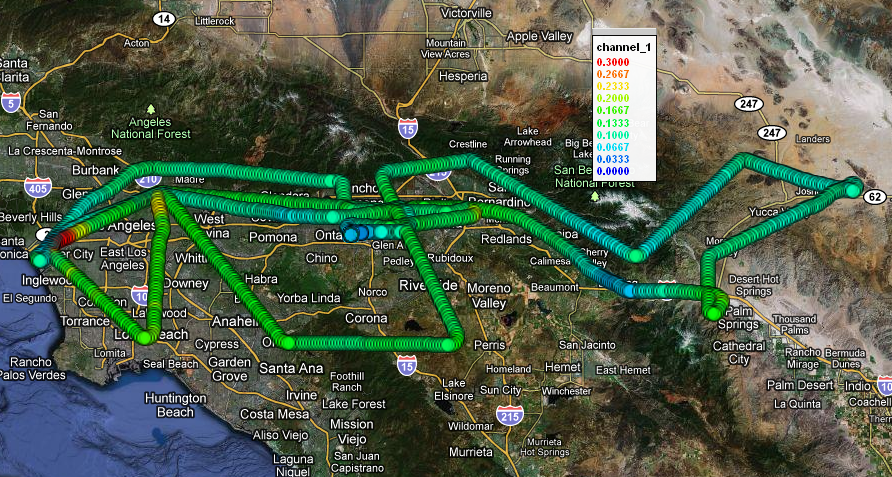 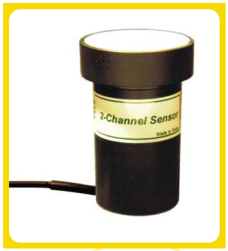 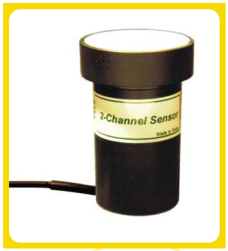 Channel 2: 478 nm
Channel 4
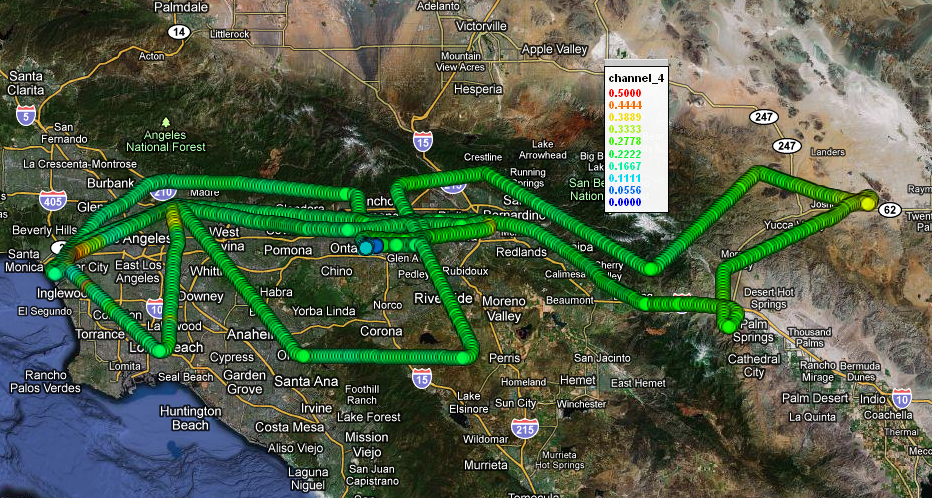 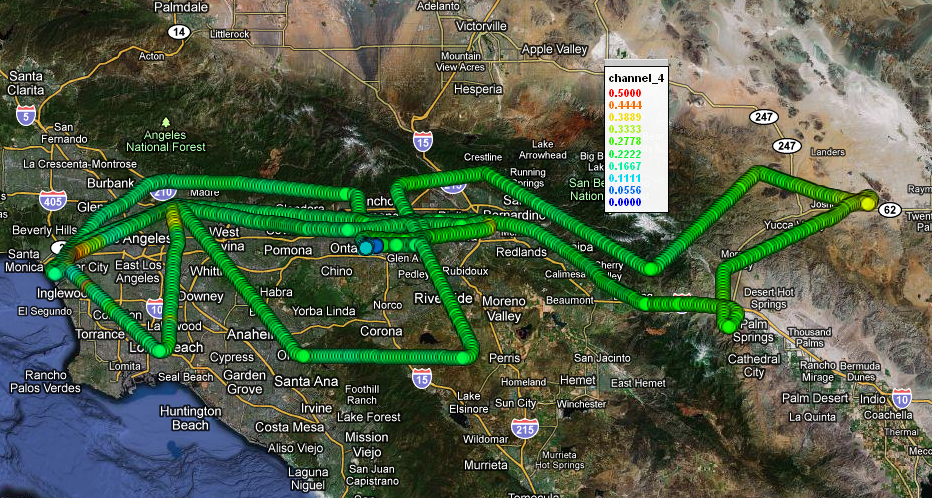 Channel 4: 868 nm
Case study: South Coast Air Basin
Observations  RF#46, 7/16, AM
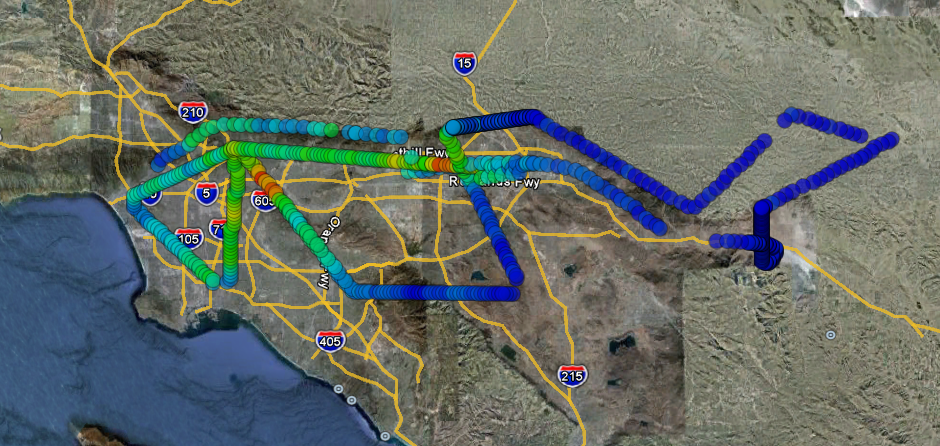 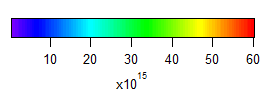 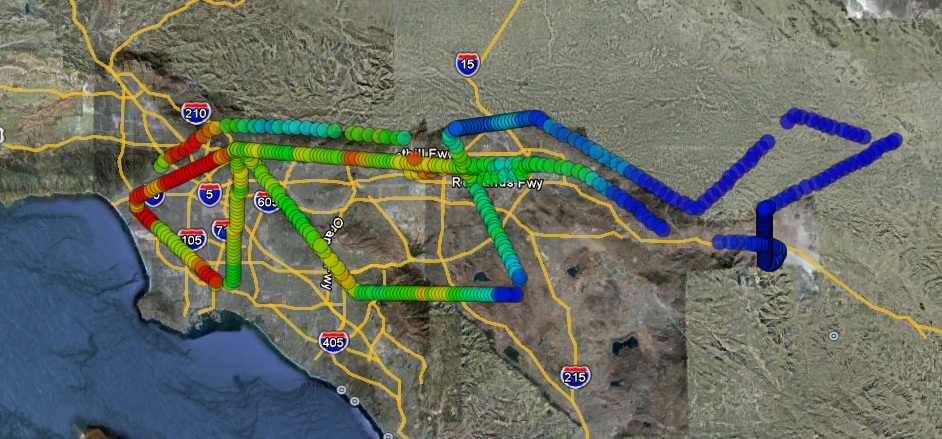 WRF-Chem Model (EPA NEI 2005)
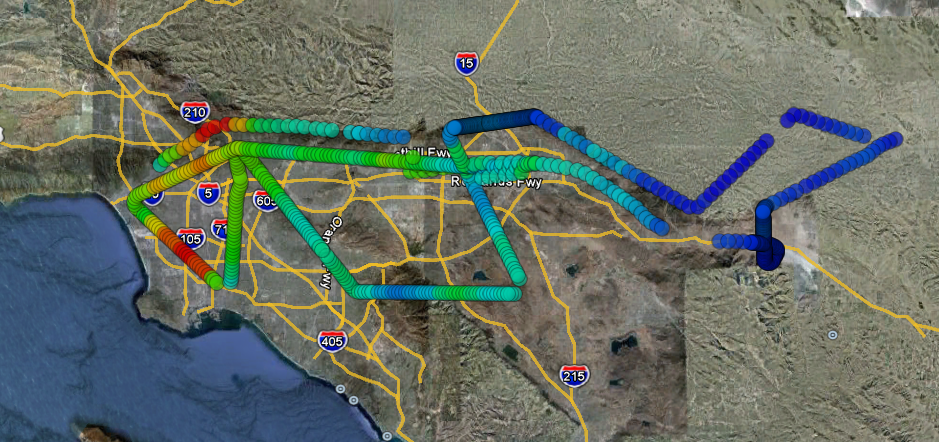 CMAQ Model    (ARB ARCTAS 2008)
Observed NO2 VCD is lower than predicted by both models.
Case study South Coast Air Basin (cont)
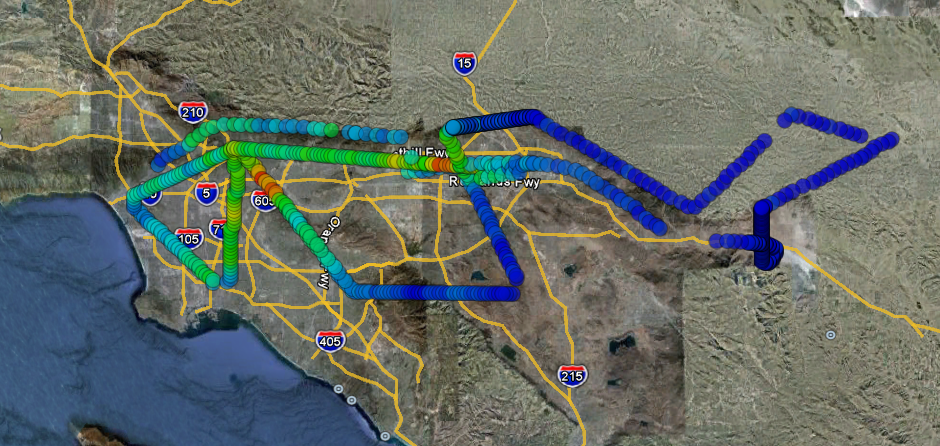 Measurements show NO2 transport towards East
Both models show flow primarily into Santa Clarita area
Differences over downtown
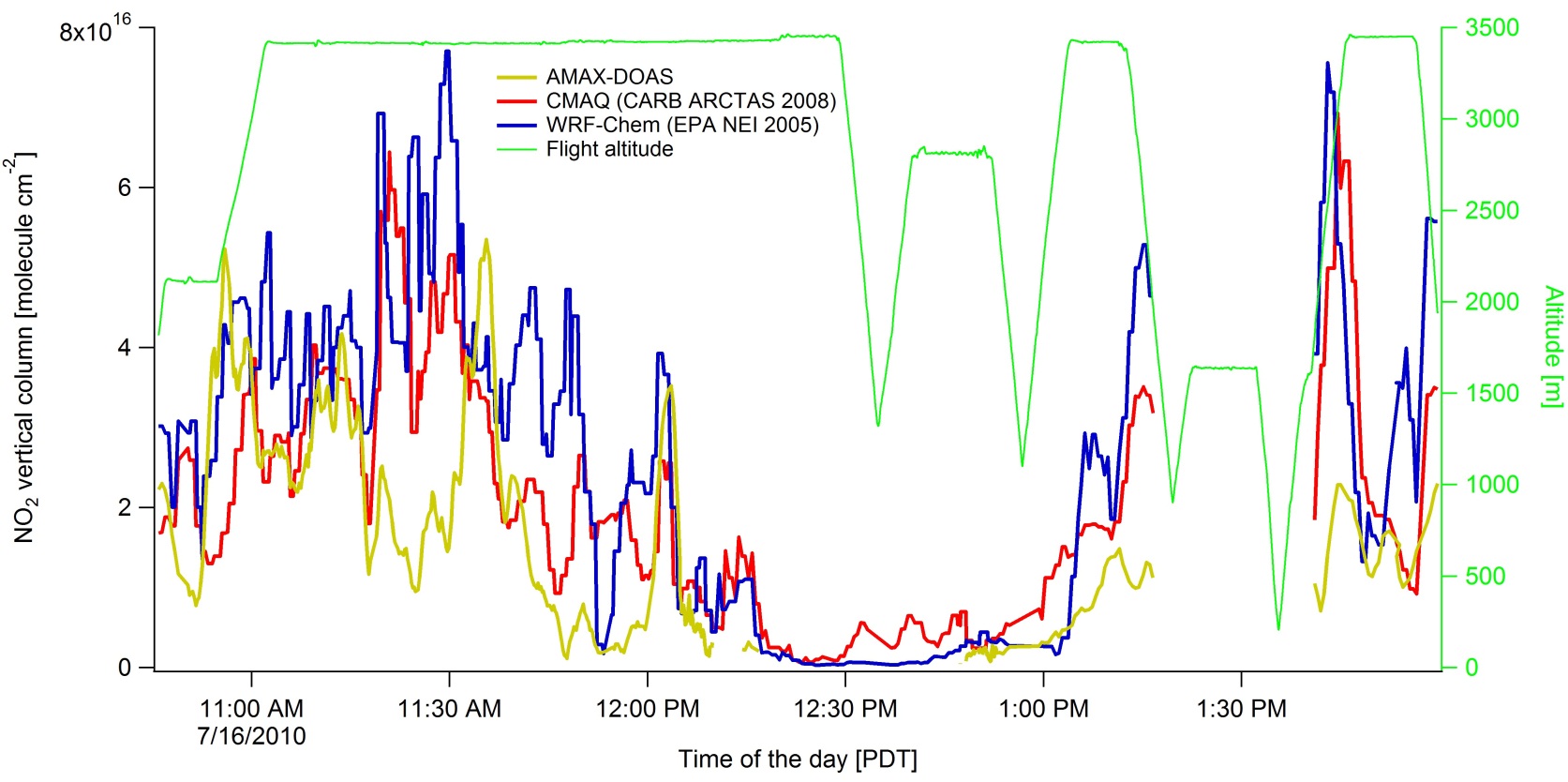 NO2 VCD mapping Central Valley
Observation (Flight#34, 6/29)
CMAQ Model (ARB ARCTAS 2008)
Cai, Kaduwela et al. WED
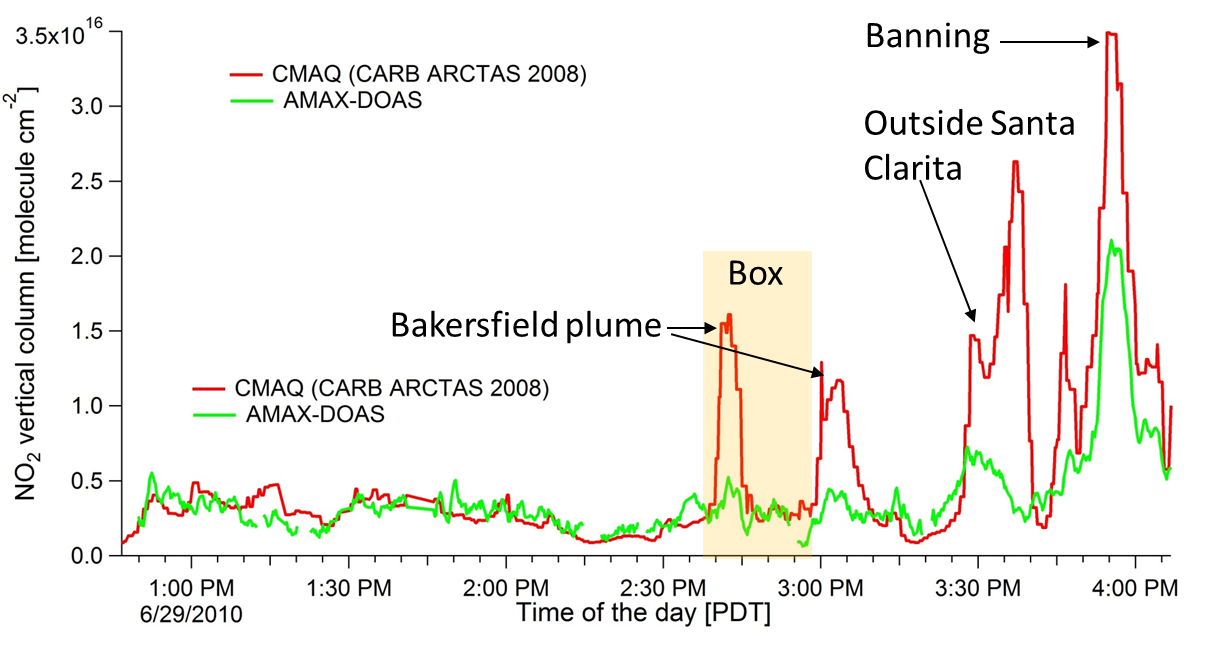 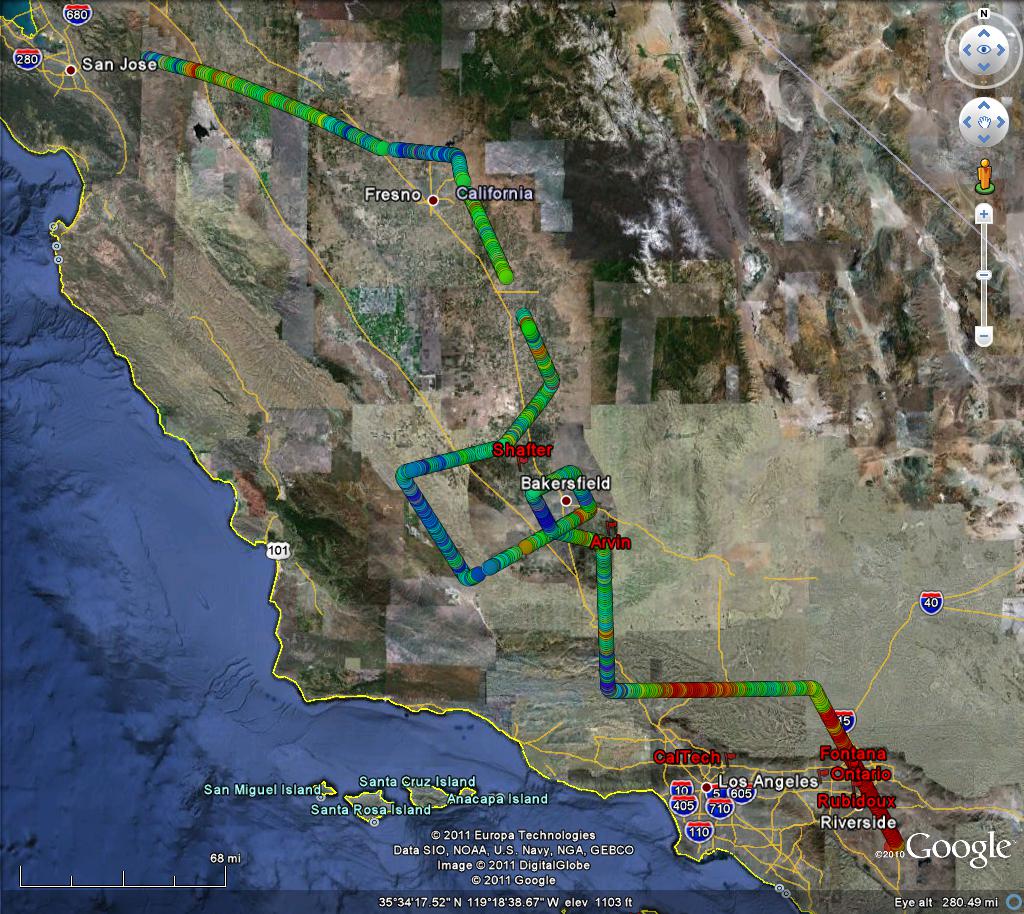 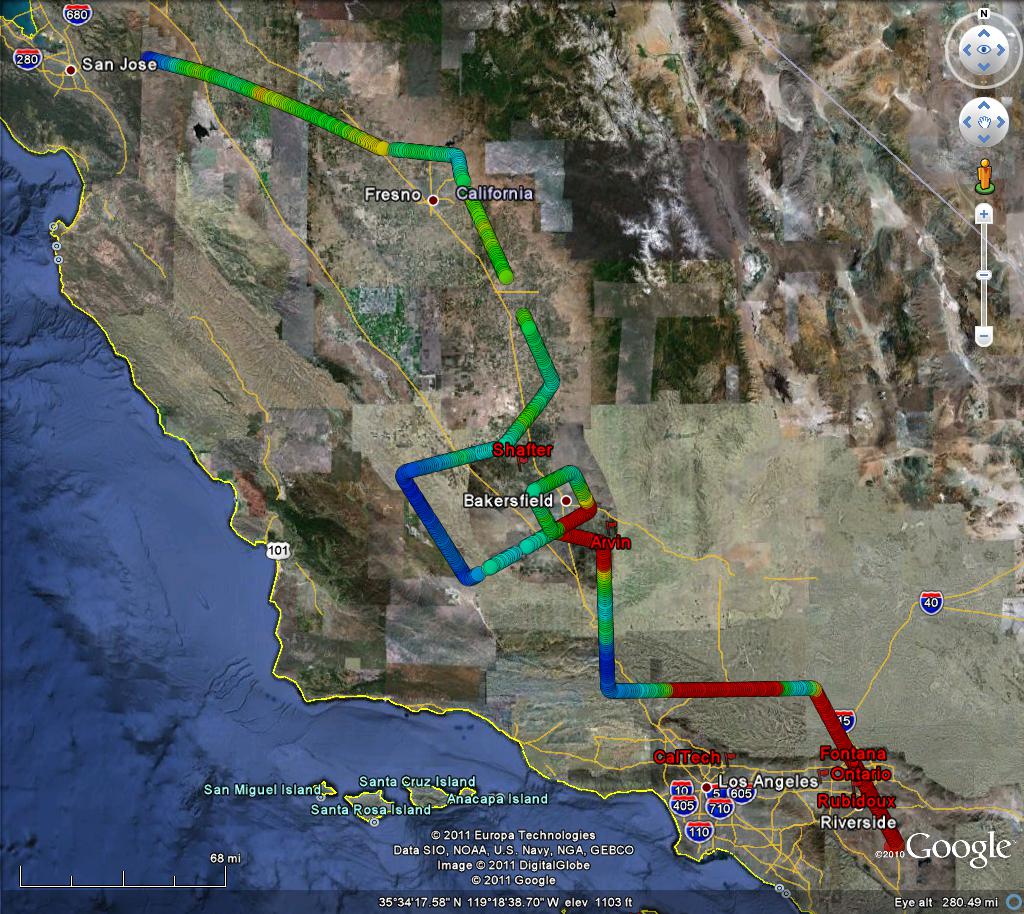 Airflow
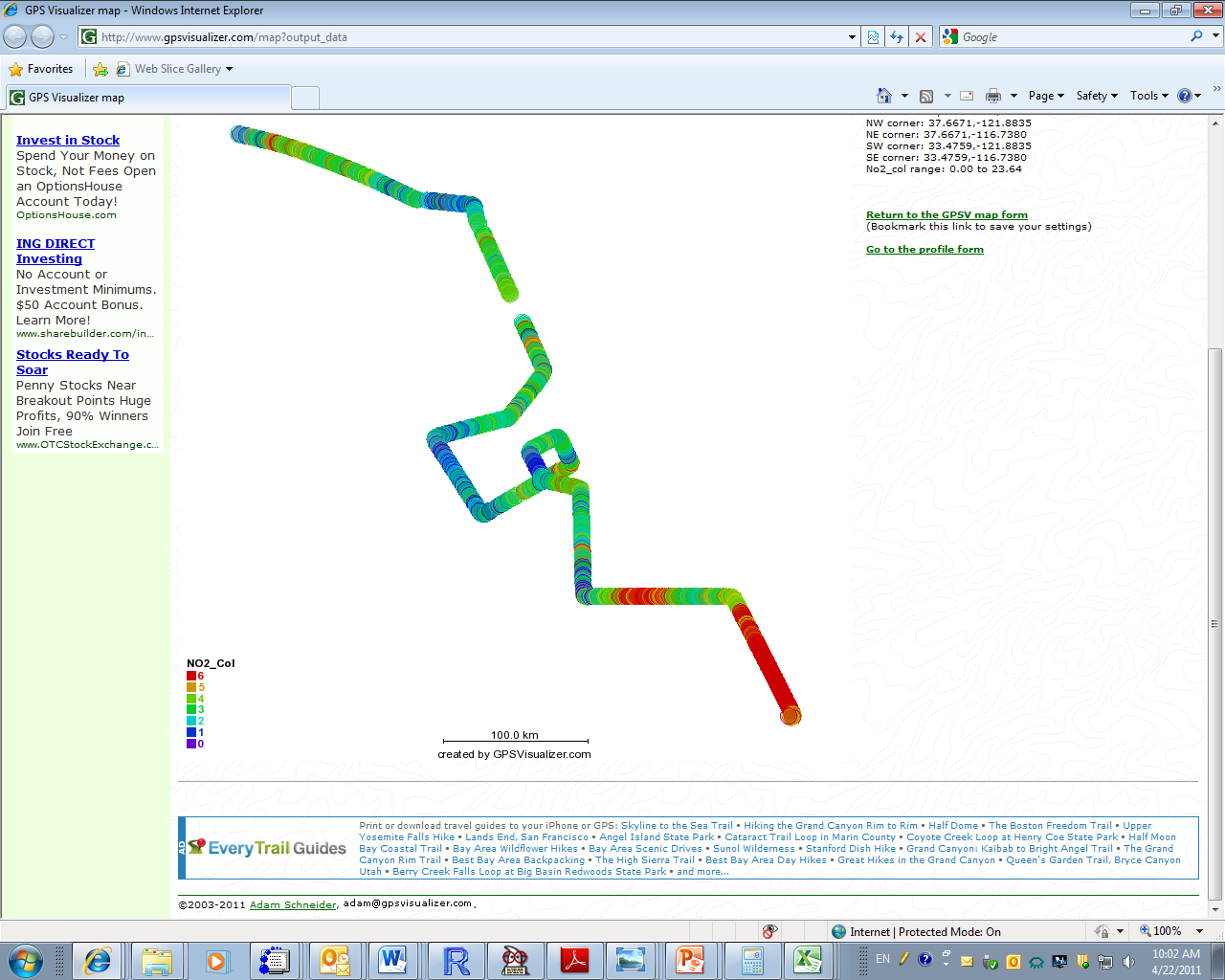 1015 molec/cm2
Locations of elevated NO2 VCD match reasonably well
Quantitative agreement only over Central Valley
Comparison of Emission Inventory in LA box
* projection based on 9%/year decrease 2005-2008 (Russell et al., 2010)
Acknowledgement: 
Stu McKeen, Greg Frost, Dev Millstein, Rob Harley for providing emission information.
Conclusions: NO2 horizontal mapping
NO2 VCD is reasonably well constrained by the geometric AMF approximation (error < 30%, likely much smaller)

For arbitrarily selected case studies NO2 VCD agrees well in Central Valley, but not downwind of urbanizations, where NO2 emissions are observed much lower than predicted (factor 2-5)

Strong NO2 gradients are observed within SoCAB. NO2 transport into Santa Clarita was lower than predicted, leading to instances where NO2 was observed higher than predicted.
Vertical profiles: Non-linear Optimal Estimation
Radiative transfer 1)
Radiative transfer1)
measured O4 SCDs
simulated O4 SCDs
AMF
measured NO2 SCDs
convergence?
inversion2)
aerosol
profile
NO2
profile
1) http://rtm.iup.uni-heidelberg.de/McArtim
2)  Rodgers (2000)
Example: NO2 and extinction vertical profileJuly 18, 2010 (6:20-6:29 am)
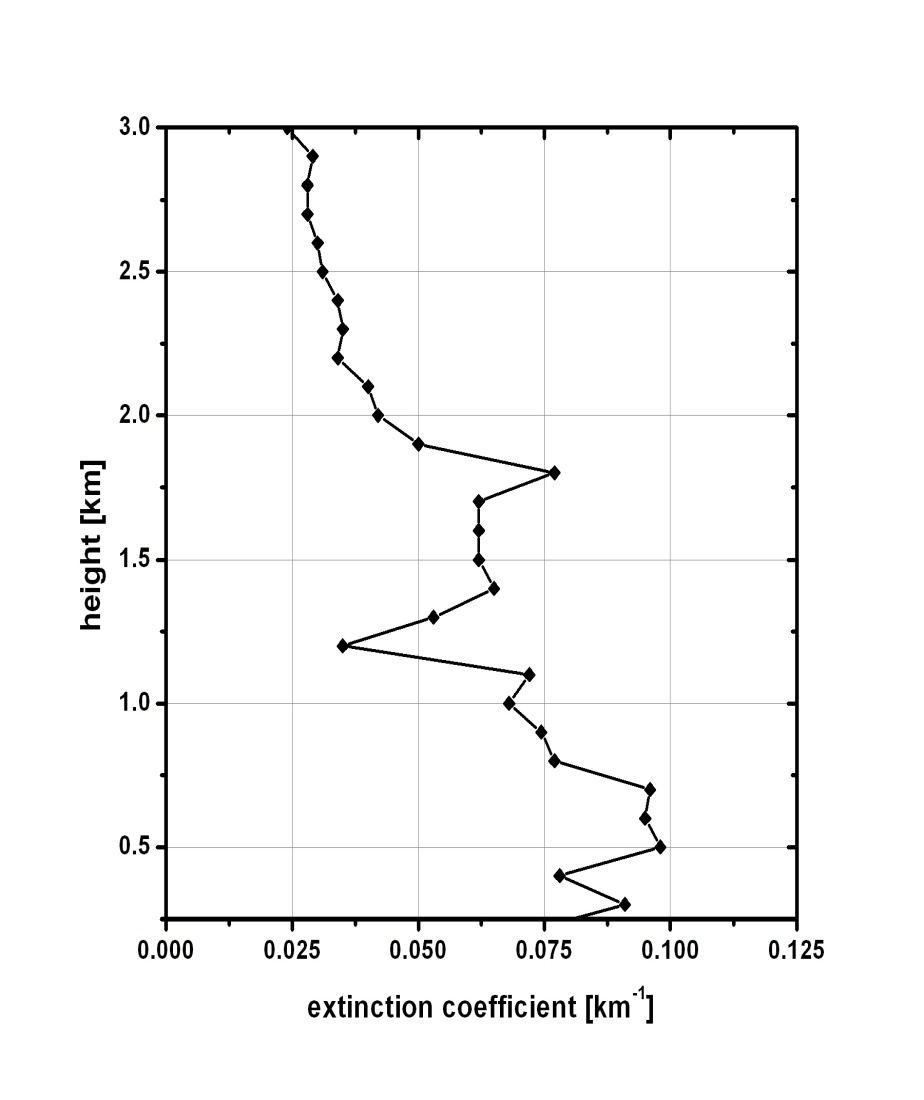 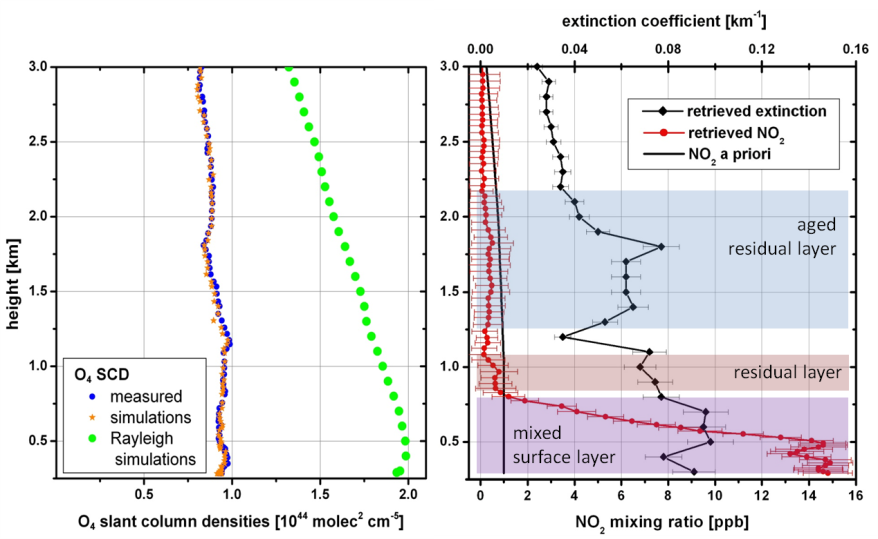 [Speaker Notes: 0 degree Elevation angle only.]
Example: NO2 and extinction vertical profileJuly 18, 2010 (6:20-6:29 am)
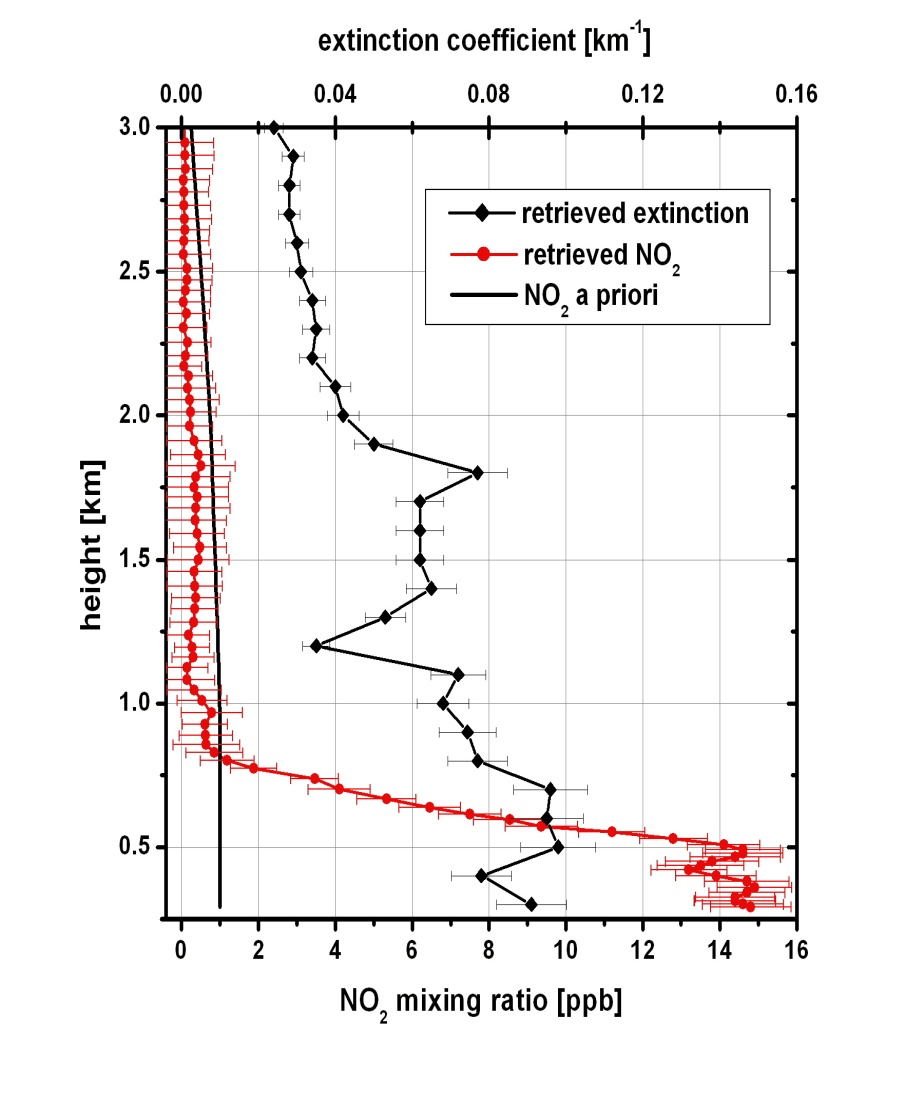 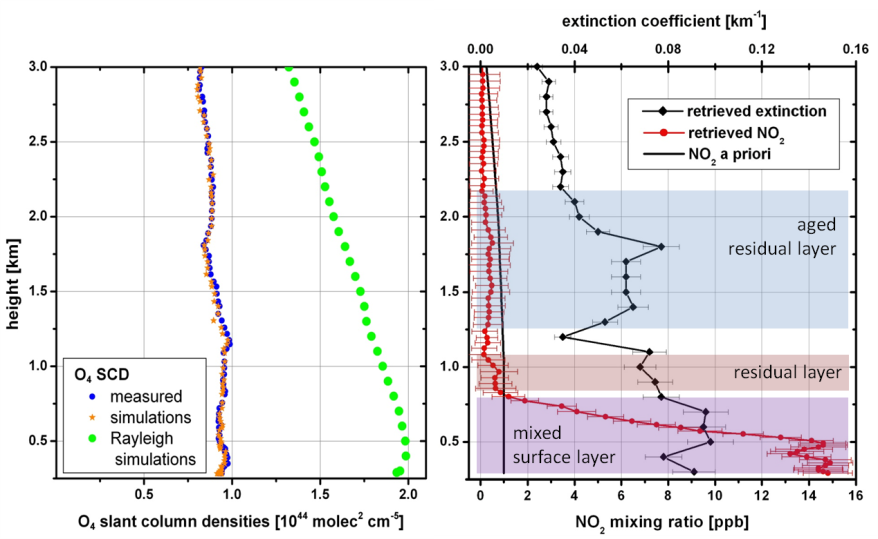 aged
residual layer
residual layer
mixed
surface layer
[Speaker Notes: 0 degree Elevation angle only.]
NO2 and CHOCHO vertical distributions
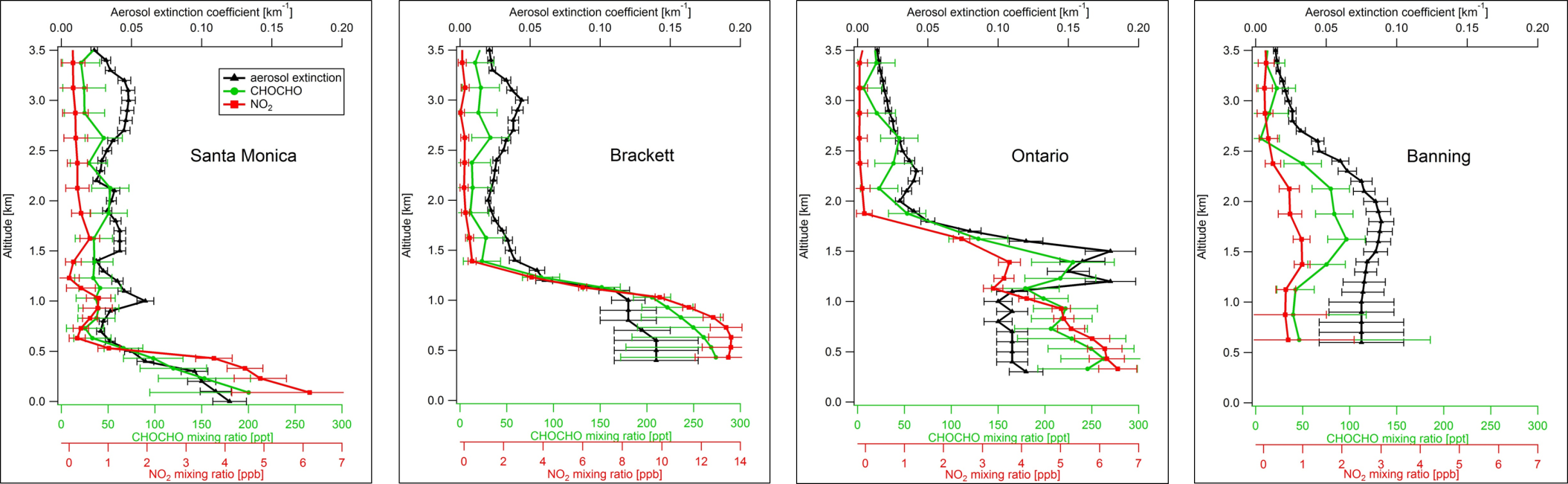 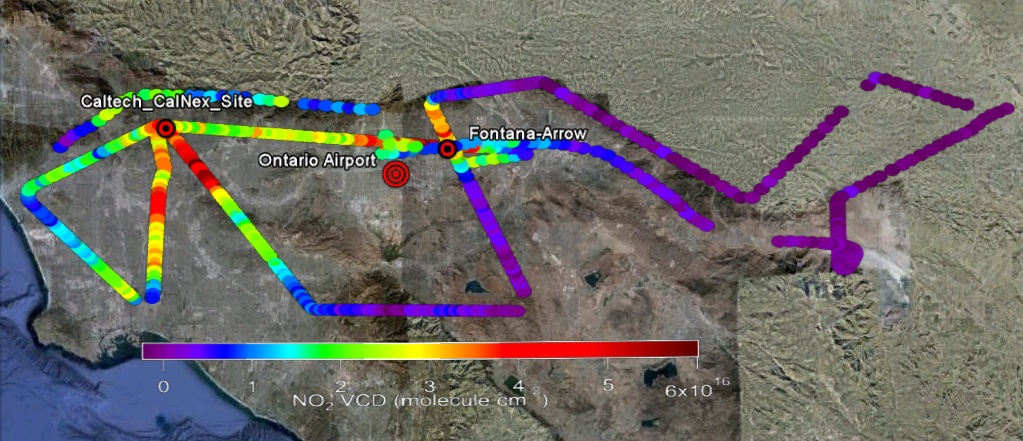 PBL increase from West to East of the SoCAB
A heterogeneous airmass !
Glyoxal in FT indicates rate of VOC oxidation outside PBL
Conclusions and Outlook
CU AMAX-DOAS is a unique instrument to map 3D distributions:
First systematic MAX-DOAS implementation from aircraft
Motion compensation challenge overcome, albedo, stratospheric photon path
Aerosol extinction and numerous trace gases (also H2O, BrO, IO, OClO)
Innovative means to address scaling problem:
Fills gap in mobile observational capabilities between in-situ, satellites and atmospheric models
NO2 emissions testing points to a need to adjust inventories
NO2 as a tracer for plume transport (splitting of flows)
Glyoxal in the ‘free troposphere’

Outlook:
Compare with our ground MAX-DOAS column observations
Synergies with TOPAZ LIDAR to constrain Ox = NO2 + O3 column
Synergies with HALO LIDAR to constrain fluxes across boundaries (box budgets)
Refine RTM: Assimilate albedo
Atmospheric model testing: towards constraining the rate of VOC oxidation
Satellite comparisons
Add value to ground sites?

Funding: CARB 09-317, NSF-CAREER
Science Objectives
Emissions
How can we improve the emissions inventory for NOx and aerosol precursors?

Chemical Transformation and Climate Processes
What are the sources and physical mechanisms that contribute to high ozone concentrations aloft?
Are there significant differences between Central Valley and South Coast Air Basin precursors or ozone formation chemistry?  
What are the most important formation processes for secondary organic aerosol?
 
Transport and Meteorology
What are proper oceanic boundary conditions for coastal and regional atmospheric chemistry modeling?  
How best can we characterize and model air flow over coastal waters and the complex terrain of California?  
What are the important transport corridors for key chemical species and under what conditions is that transport important?
[Speaker Notes: Get back to Christoph (2-3 lines of txt)
Transport / splitting flows / boxes
ARB contract
Workshop objectives]